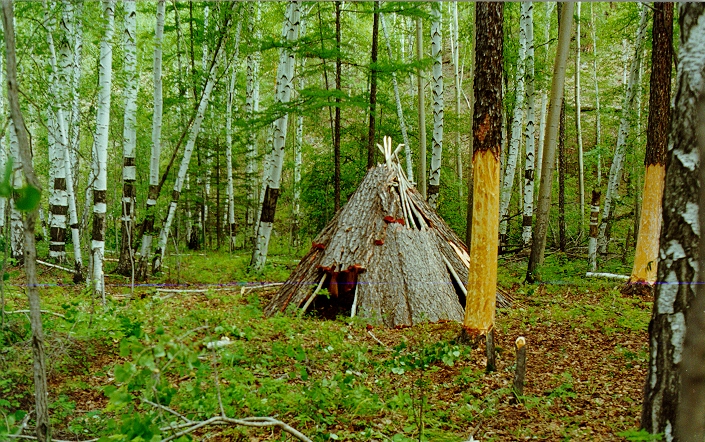 Для кого лес – дом?
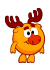 В лесу мы только гости.
Что мы хотим выяснить?
Для кого лес – дом?
Жизнь животных летом и зимой.
Почему животных называют дикими?
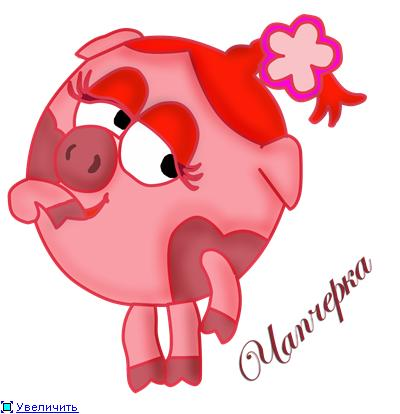 Наши предположения
В лесу живут дикие животные
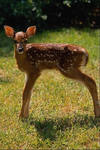 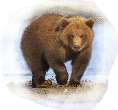 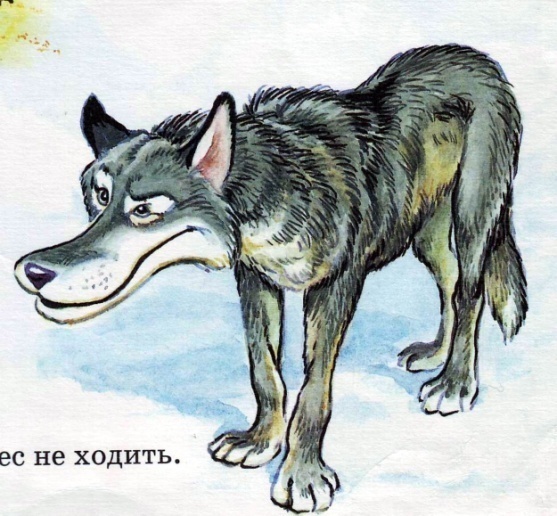 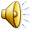 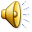 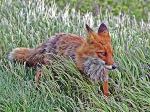 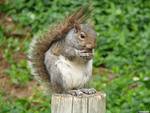 А кто ещё?
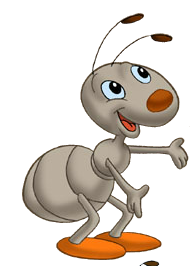 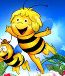 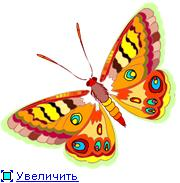 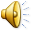 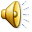 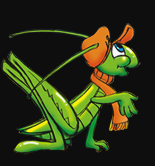 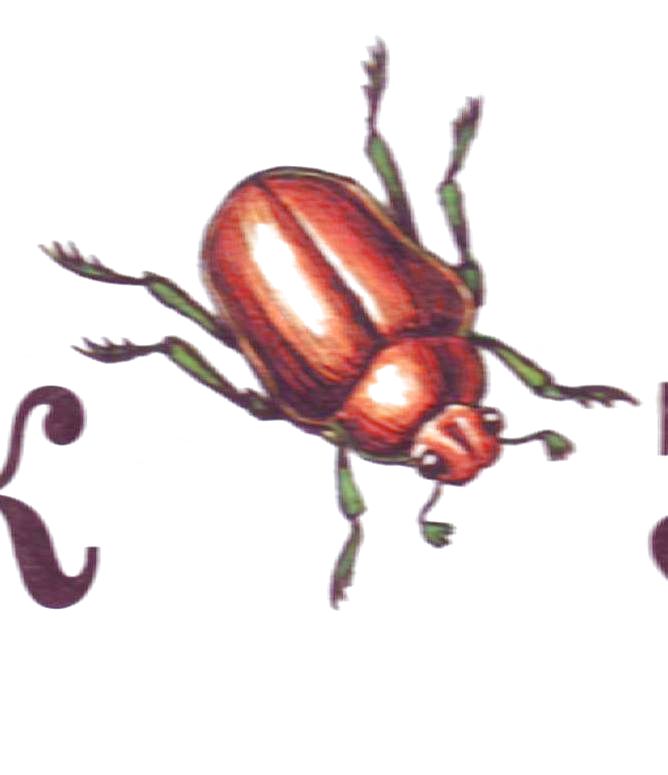 Для насекомых лес тоже дом
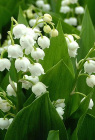 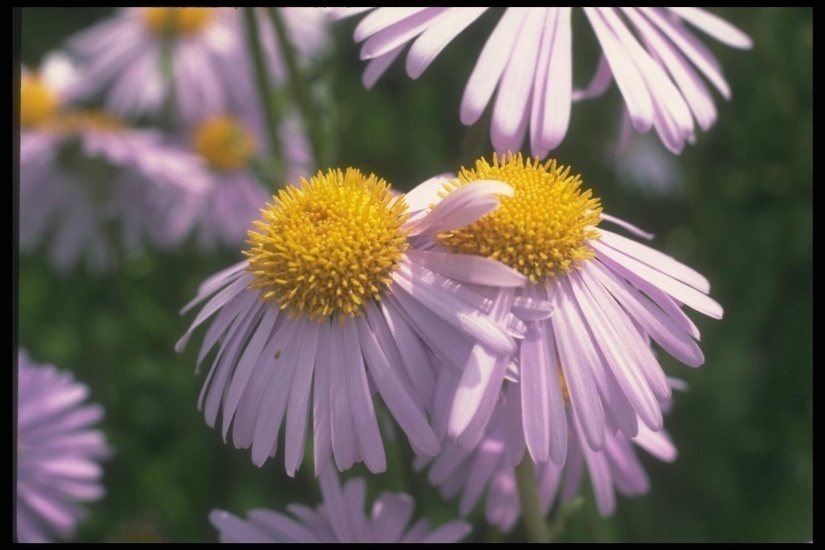 И для растений
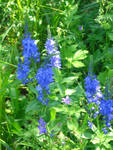 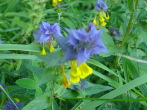 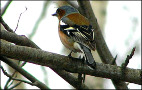 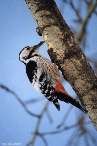 И для птиц
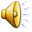 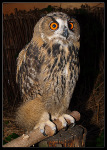 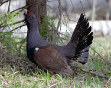 А как живут животные зимой?
Медведь зимой спит
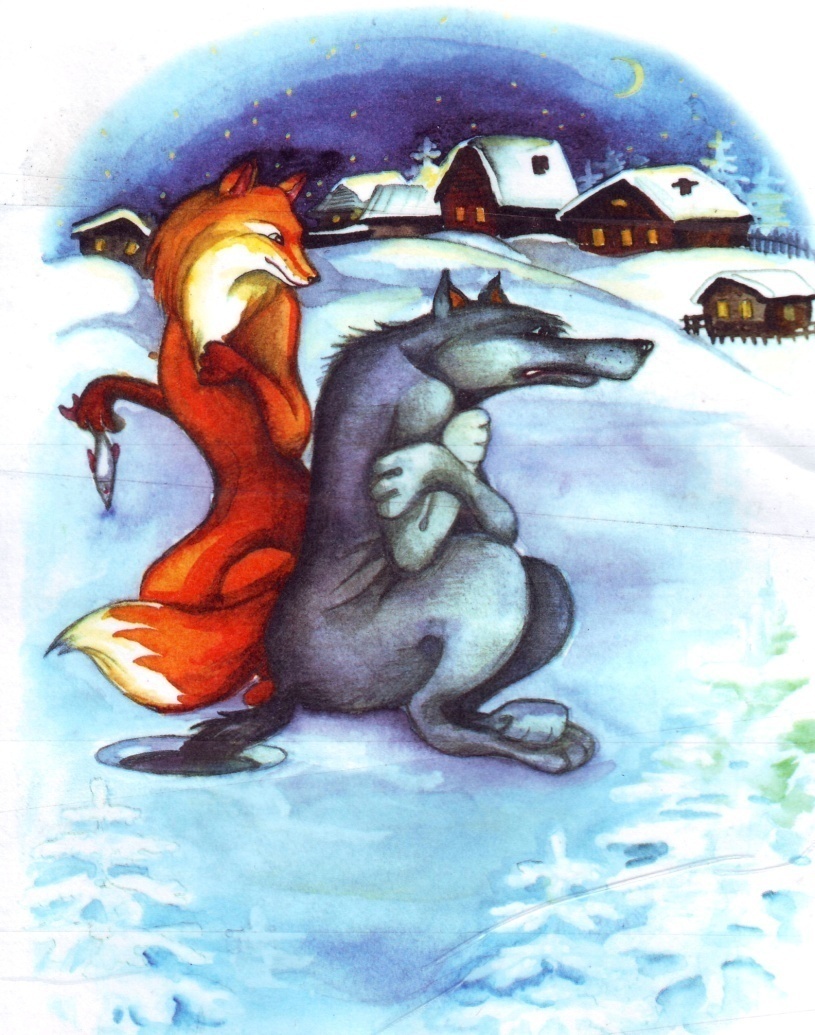 Заяц меняет шубку
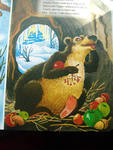 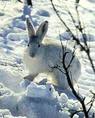 А лиса и волк перебираются поближе к людям
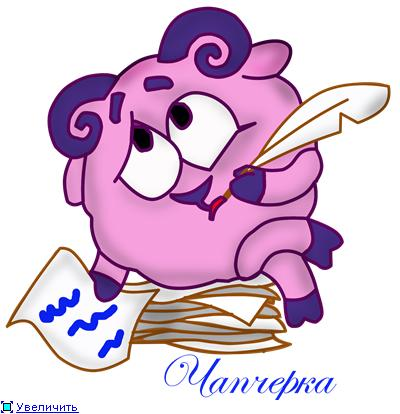 Почему животных называют дикими?
Животных называют дикими потому что они живут в лесу.
Животных называют дикими потому что они живут далеко от человека и он не ухаживает за ними
Наши выводы
Лес дом не только для диких животных
но и для насекомых и для растений и птиц.
Зимой животные приспосабливаются каждый
по своему, кто то в подает в спячку, кто то меняет шубку, 
а кто то  перебирается ближе к людям
Животных называют дикими потому что, они 
живут в лесу и за ними не ухаживает человек.
В результате проведенного исследования мы выяснили 
что , в лесу живут дикие животные , птицы, насекомые, и растут разные растения и для всех он дом.
Зимой животным тяжело и они приспосабливаются каждый по своему.
А также смогли разработать мнемотаблицу о лесе.
Мы в лесу только гости
До встречи